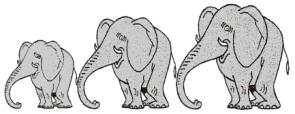 Histoire – Le XIXème siècle
Les Européens et le monde au XIXème siècle
 Les Européens et le monde
Dans la dernière leçon, nous avons laissé les Français et les Européens en pleine révolution !
- L’utilisation du train se développait très rapidement,
il s’agit de la révolution des
transports.
- Le nombre d’usines augmentait très rapidement,
il s’agit de la révolution de l’
industrie.
Nous allons maintenant nous intéresser aux relations entre les européens et le reste du monde.
Pour cela, commençons par observer et commenter quelques images…
Que voyez-vous ?
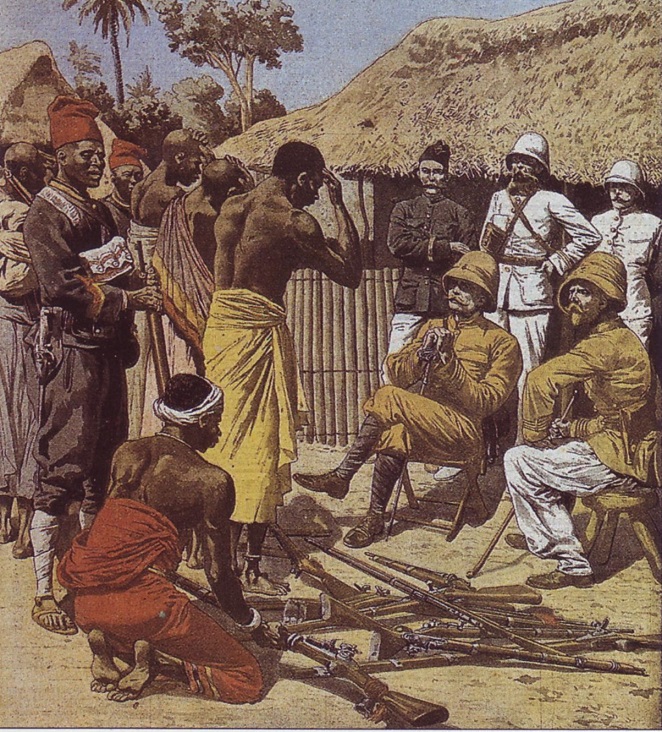 Que voyez-vous ?
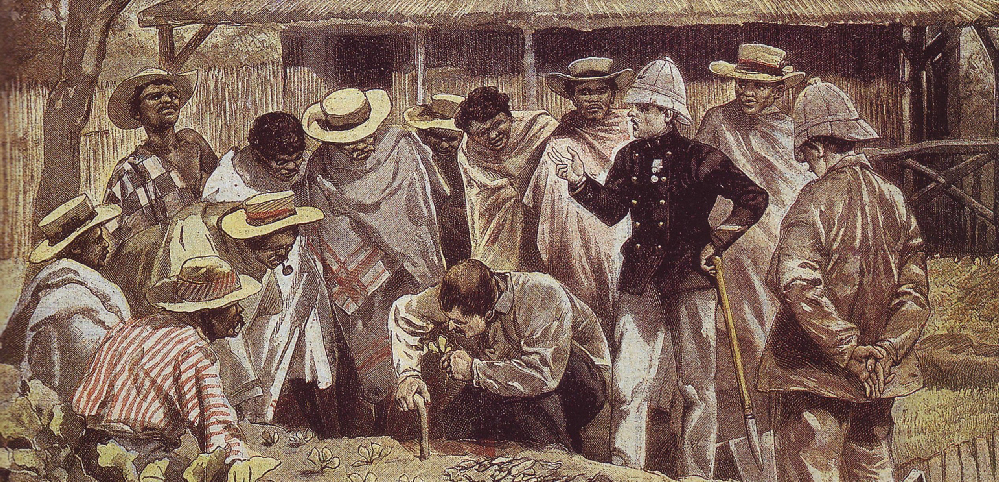 Que voyez-vous ?
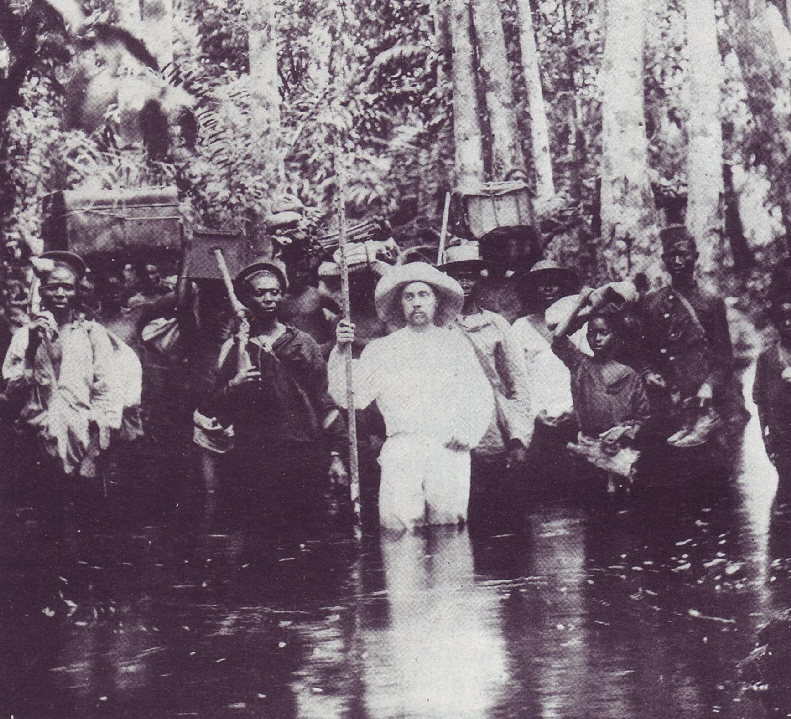 Que voyez-vous ?
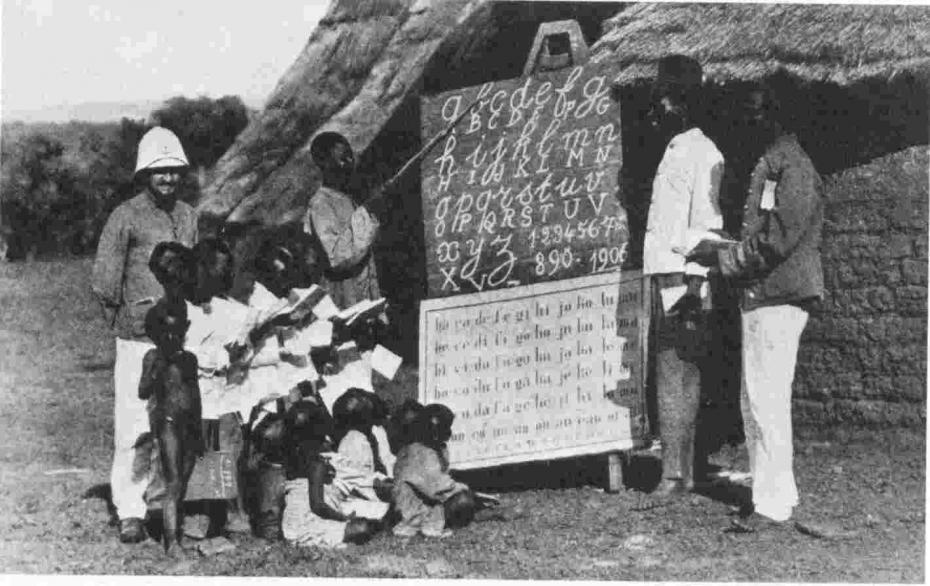 Comme le montrent ces images, au XIXème siècle, les Européens explorent et s’installent dans de nouveaux pays.
On appelle cela la				.
colonisation
Pour bien comprendre la colonisation, nous allons aujourd’hui nous intéresser à deux questions :
1 - Pourquoi les Européens ont-ils colonisé d’autres pays ?
2 - Où les Européens ont-ils choisi de s’installer ?
Nous allons travailler sur quelques documents qui vont nous permettre de tout comprendre.
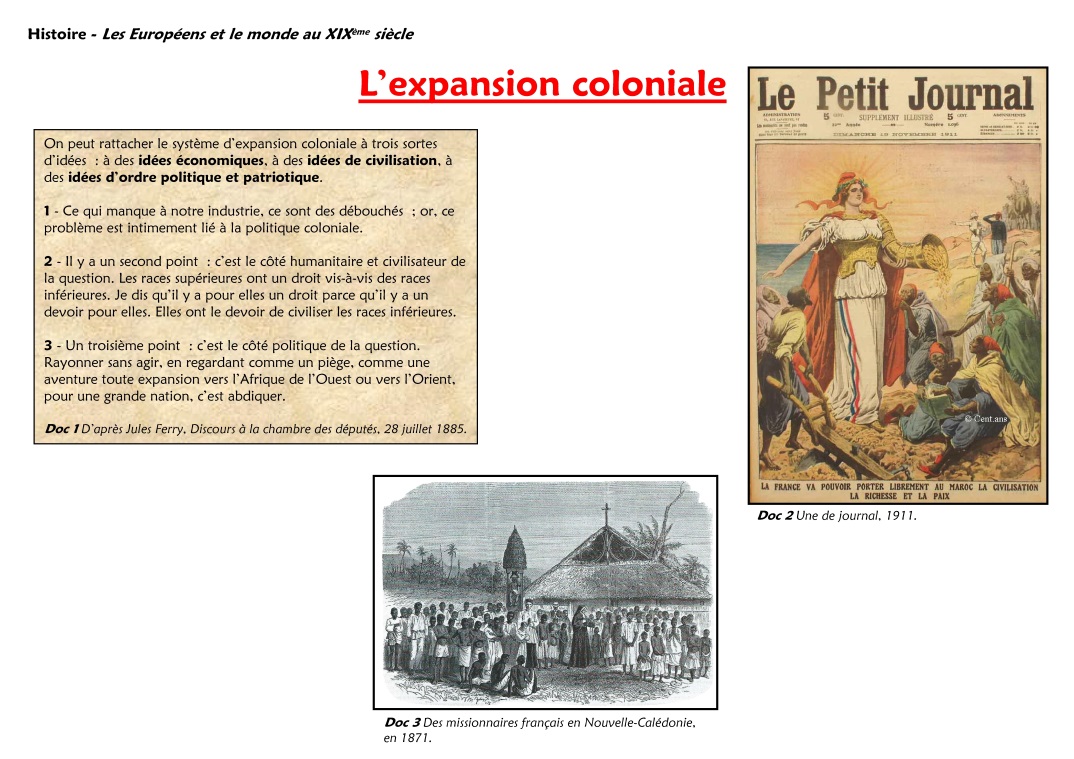 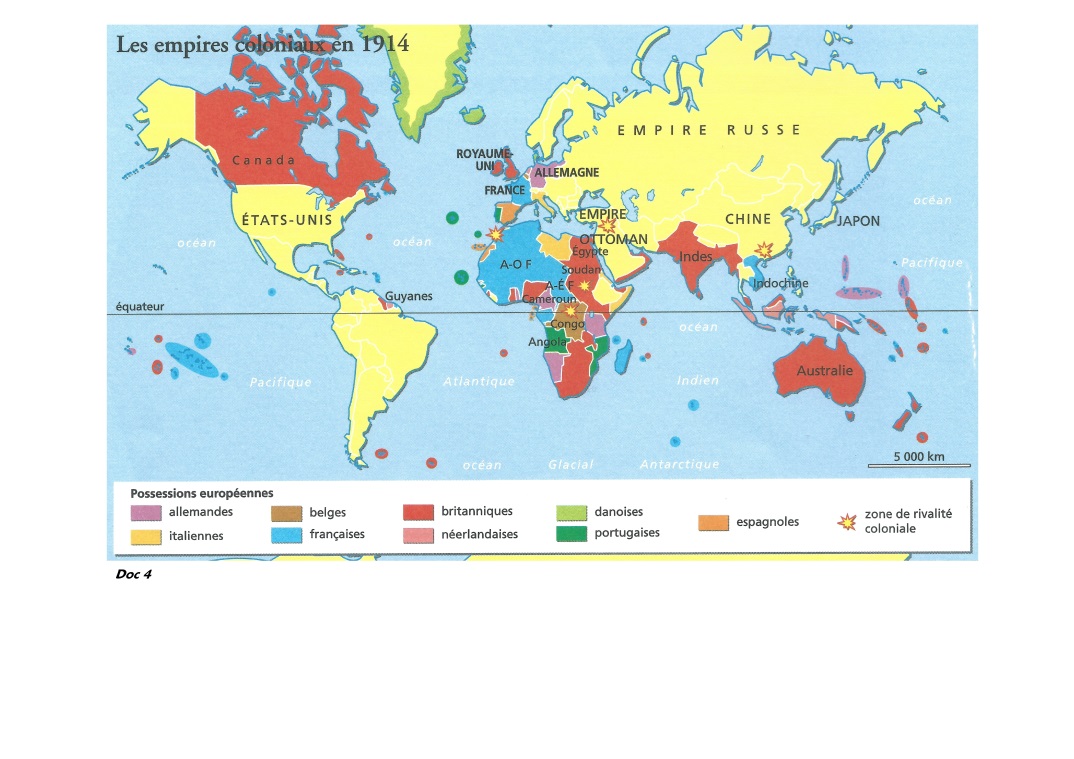 À vous de jouer !
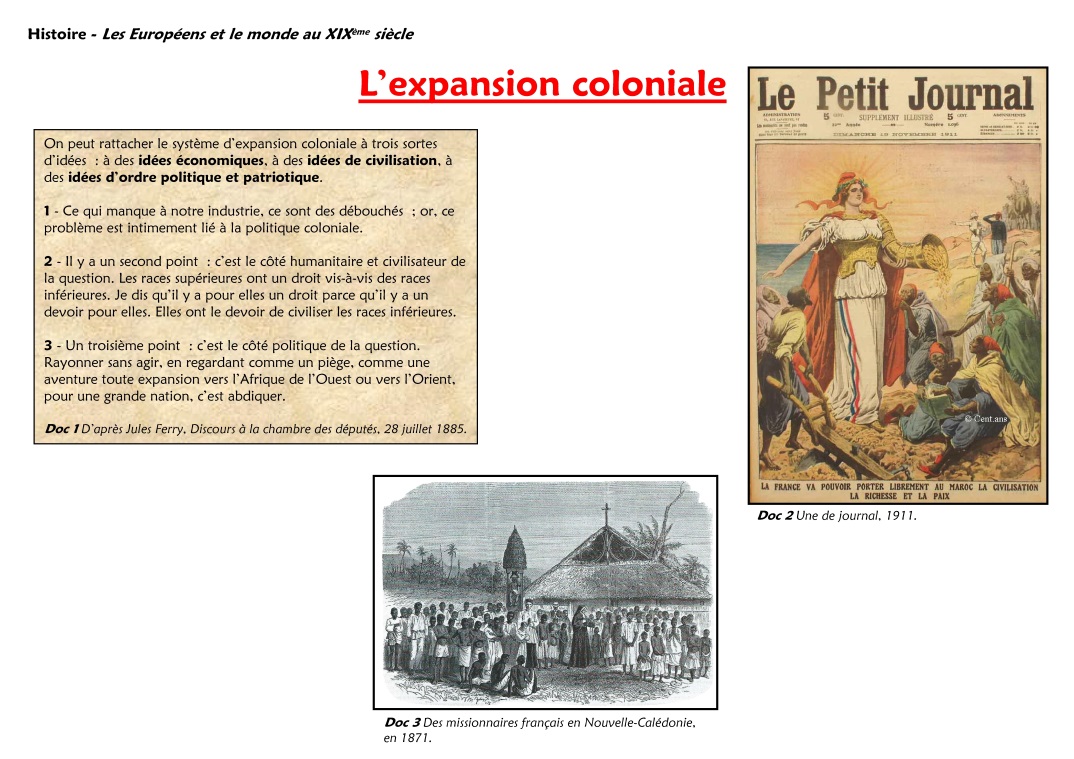 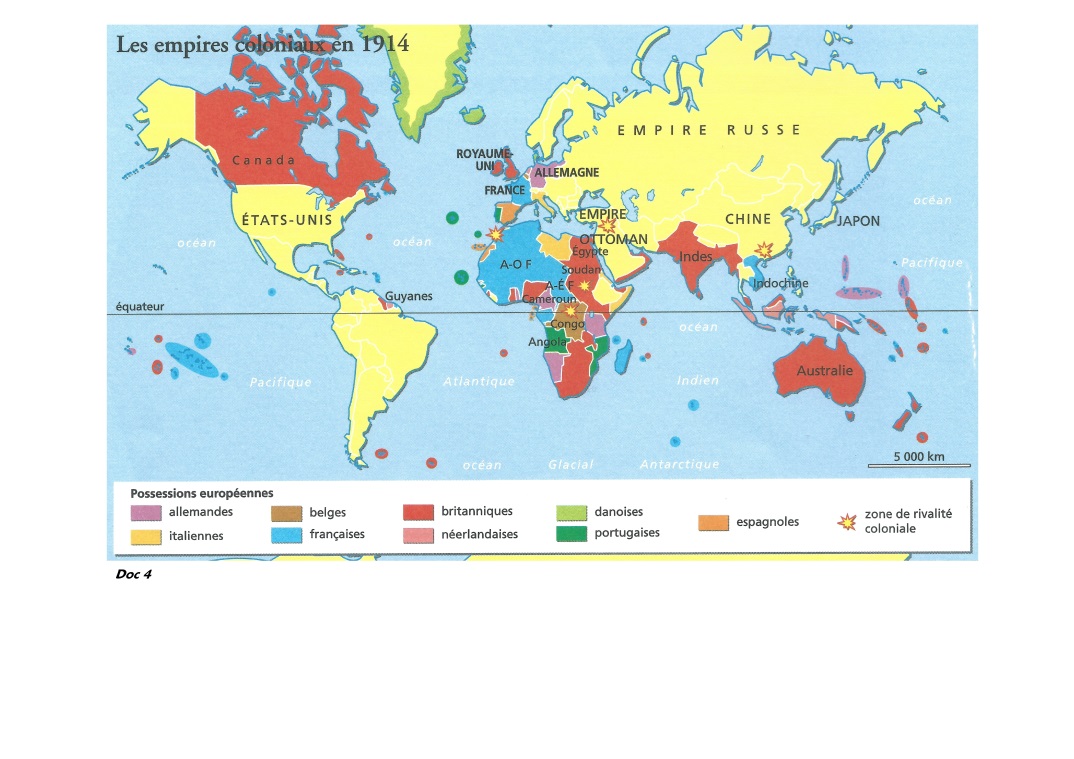 Corrigeons tout ça.
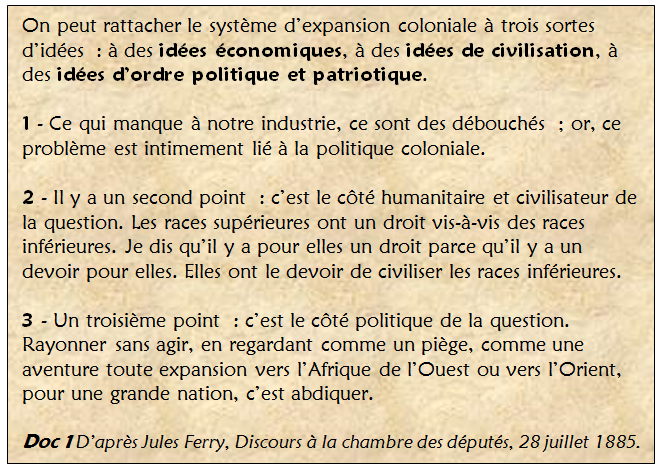 Corrigeons tout ça.
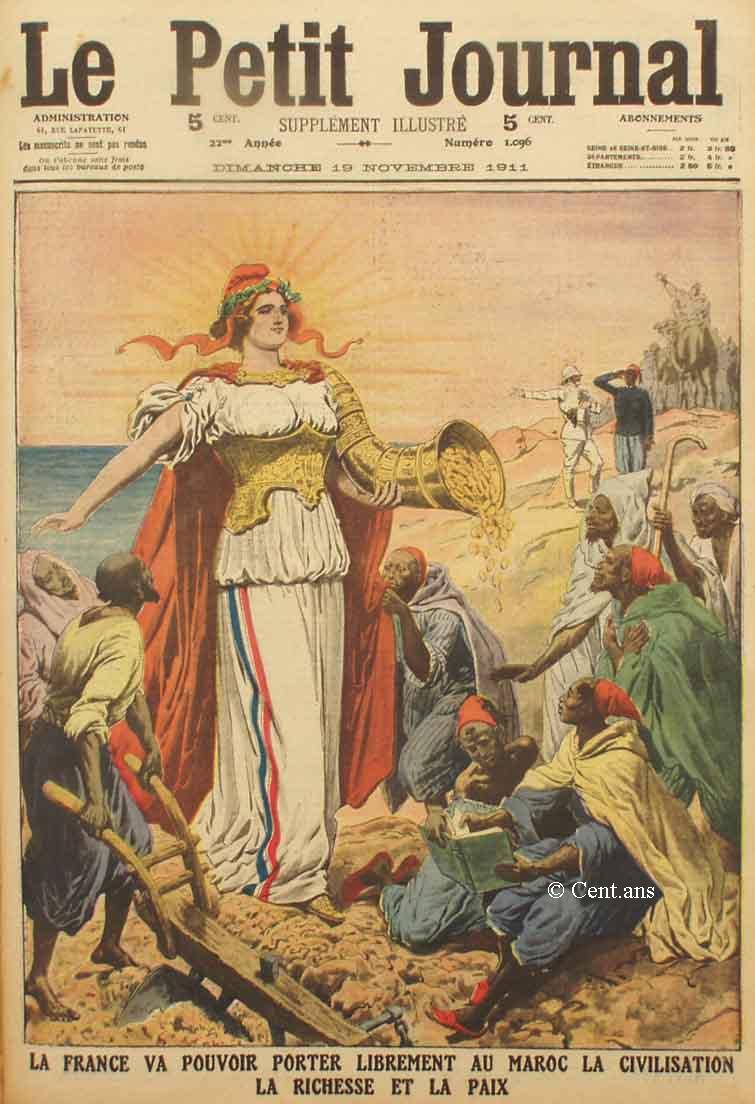 Corrigeons tout ça.
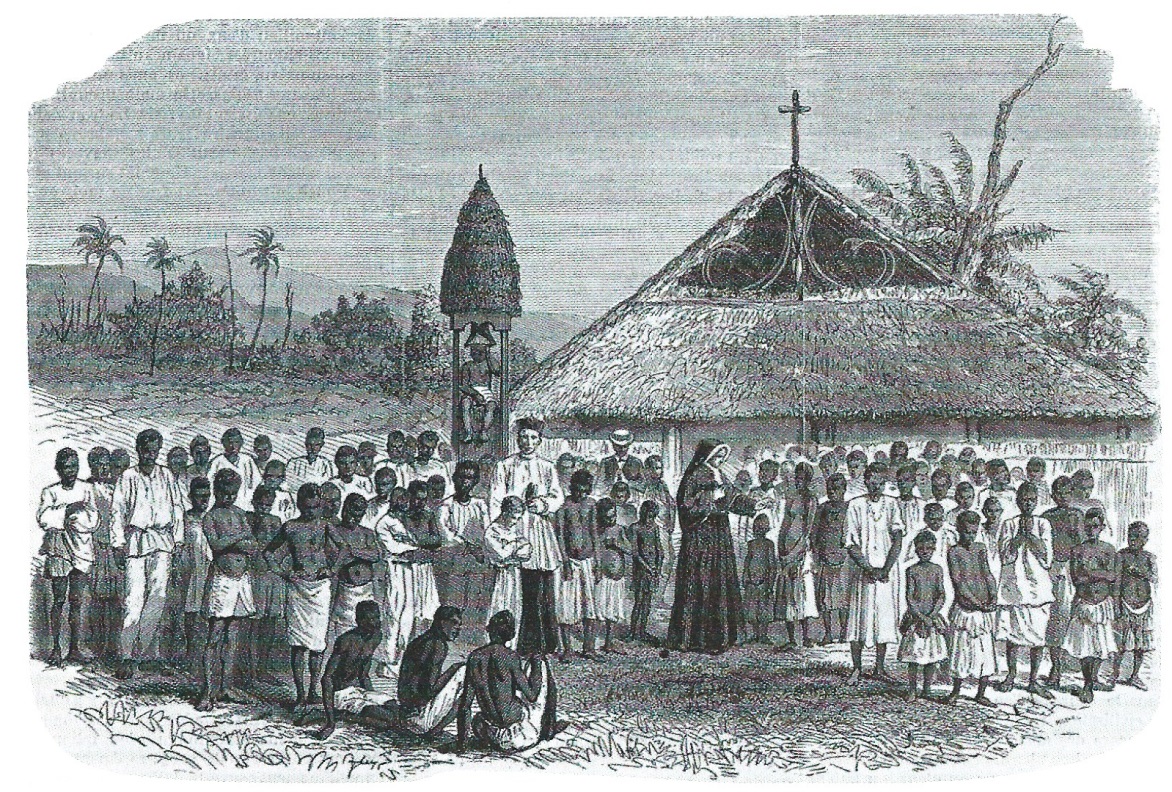 Corrigeons tout ça.
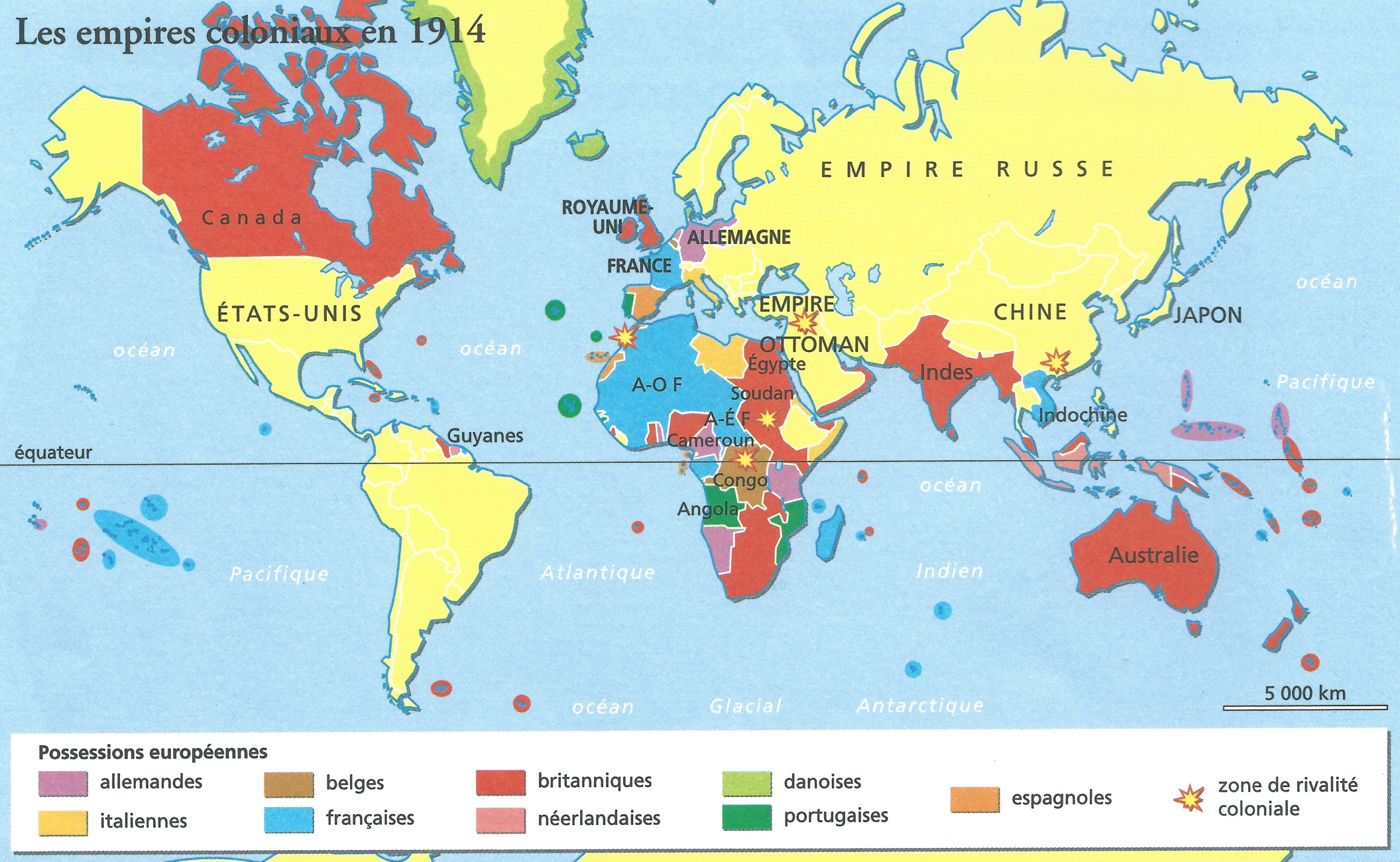 Essayons maintenant de répondre oralement à nos deux questions.
1 - Pourquoi les Européens ont-ils colonisé d’autres pays ?
2 - Où les Européens ont-ils choisi de s’installer ?